Правила знай и на вопросы отвечай
1
2
16
3
15
4
14
5
13
12
6
11
7
10
Автор – составитель: 
Свяжнина Ольга Владимировна
педагог дополнительного образования
8
9
По какой части дороги должен ходить пешеход?
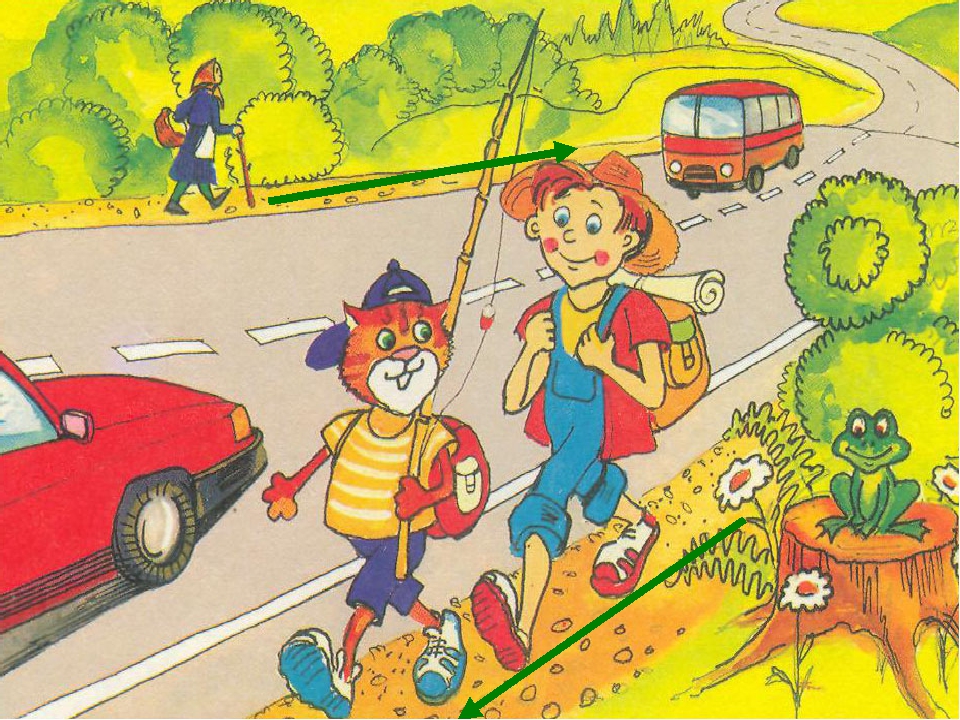 НАЧАЛО
ОТВЕТ
По тротуару
Какое транспортное средство можно отнести к общественному?
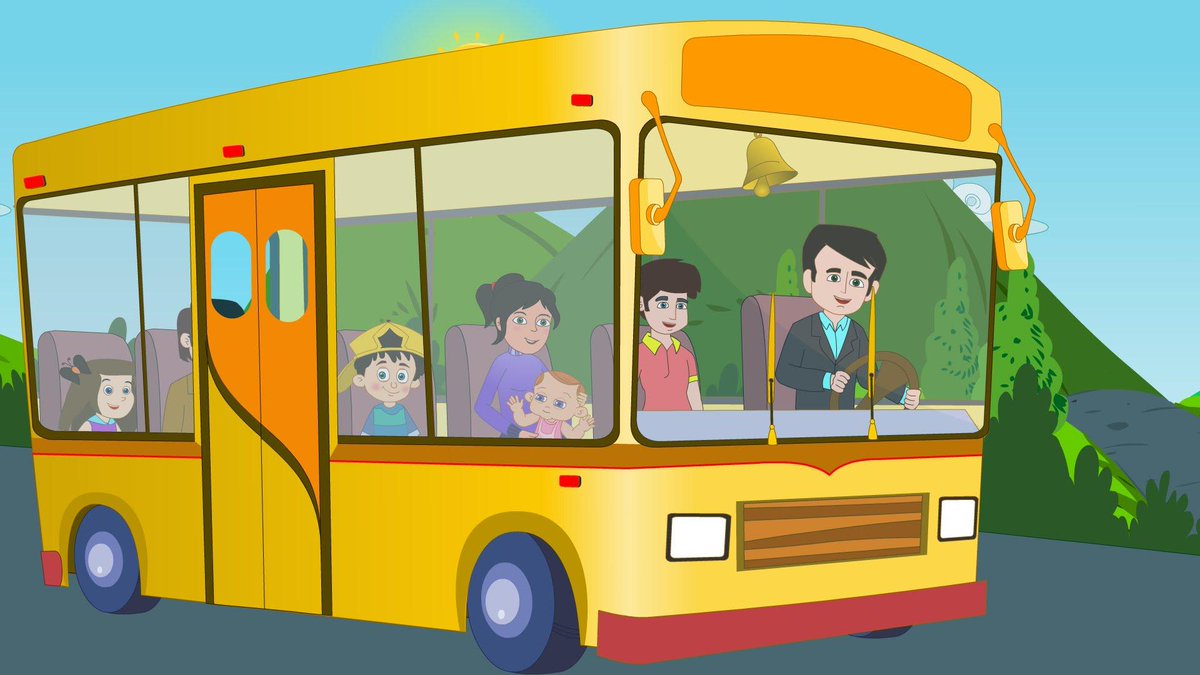 НАЧАЛО
ОТВЕТ
Автобус
При включении зеленого сигнала светофора можно ли сразу начинать переход?
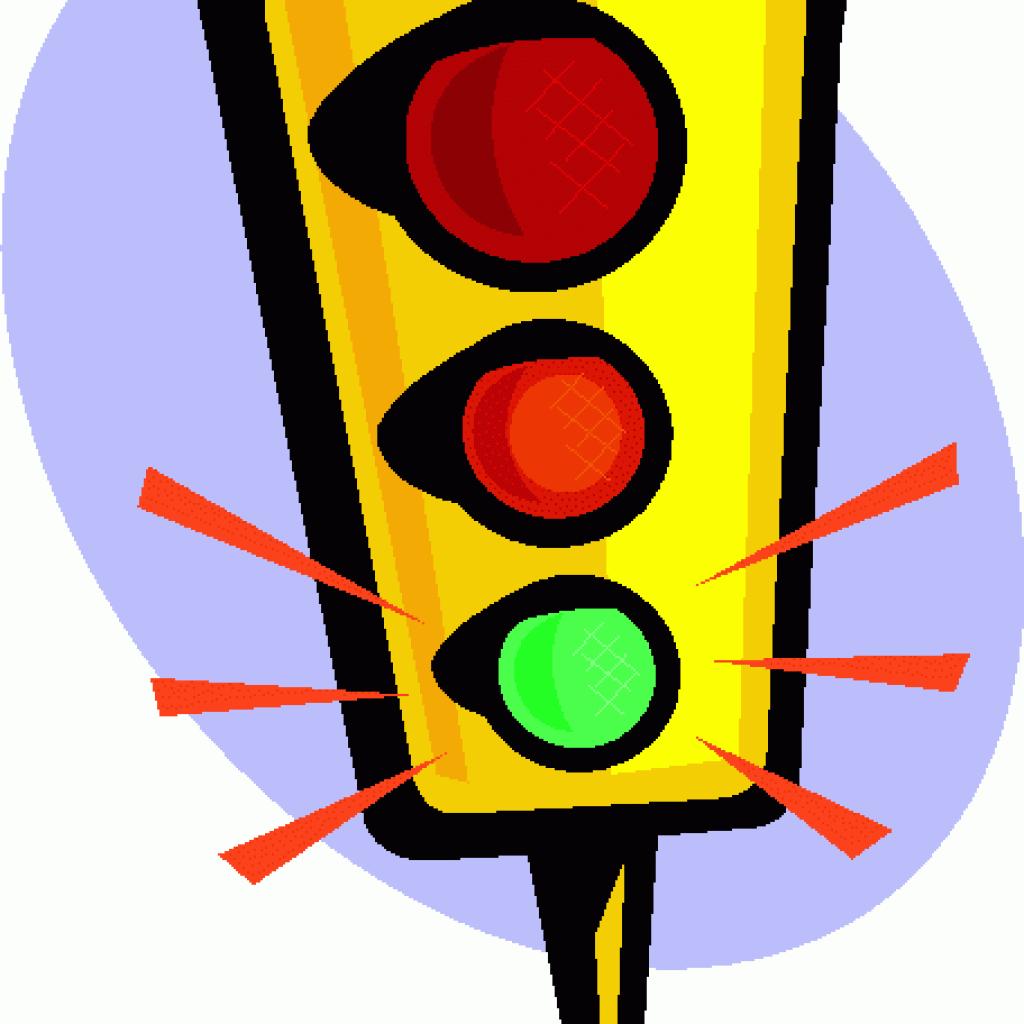 НАЧАЛО
Можно
ОТВЕТ
Как называется место пересечения дорог?
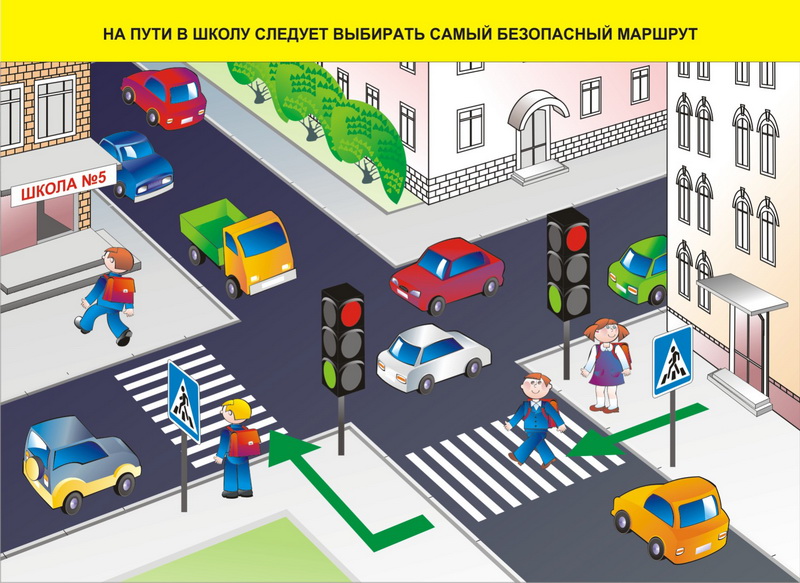 НАЧАЛО
Перекрёсток
ОТВЕТ
На какой сигнал светофора можно переходить дорогу?
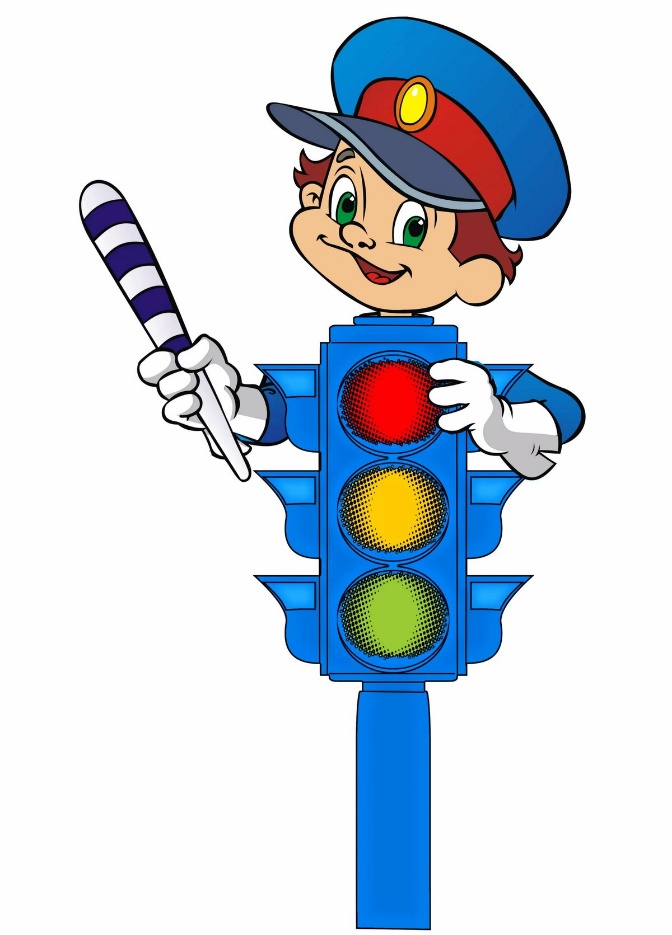 НАЧАЛО
ОТВЕТ
На зелёный
Где можно играть в различные игры?
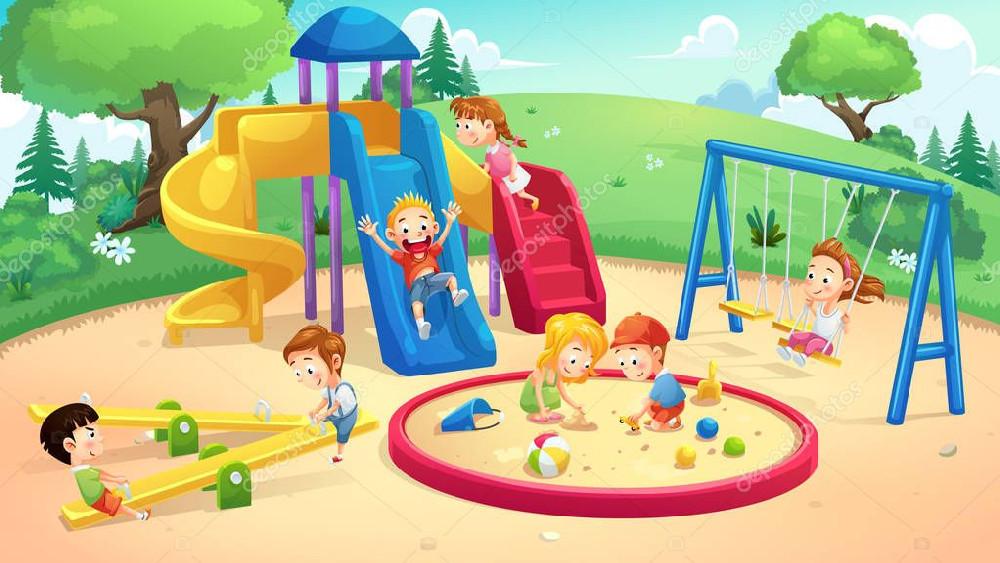 НАЧАЛО
ОТВЕТ
Только на специально оборудованной площадке.
В какую сторону необходимо посмотреть, прежде чем начать переходить дорогу?
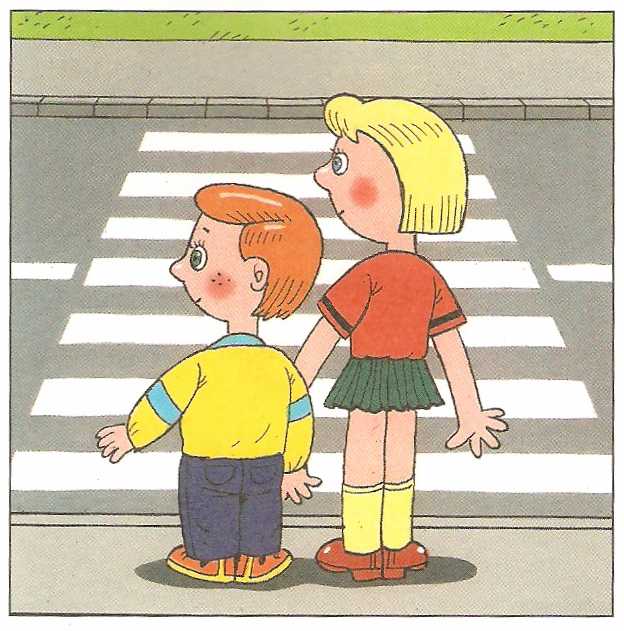 НАЧАЛО
Налево
ОТВЕТ
Где нужно ожидать трамвая, если нет посадочной площадки?
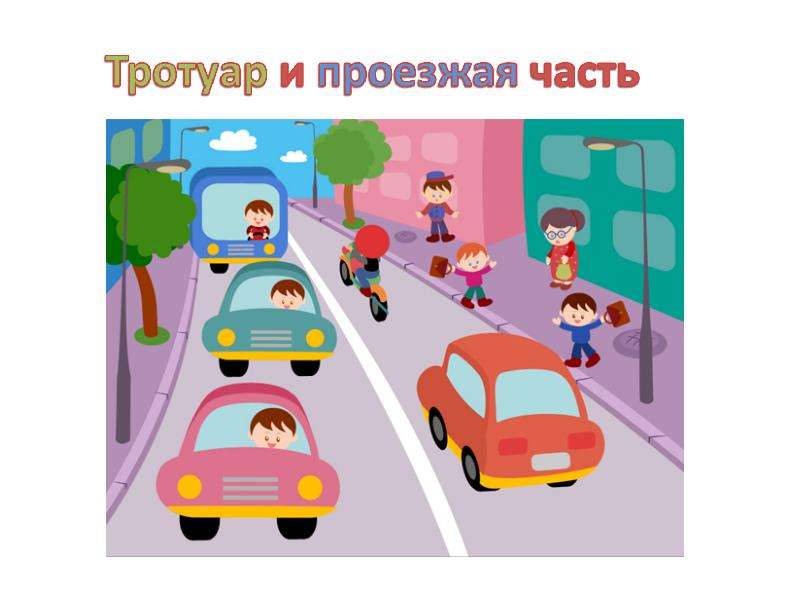 НАЧАЛО
На тротуаре или обочине.
ОТВЕТ
Можно ли ехать на велосипеде, у которого не работает тормоз?
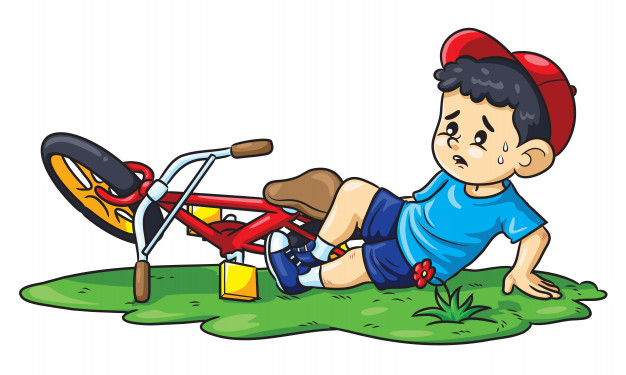 НАЧАЛО
нельзя
ОТВЕТ
Что означает мигание желтого сигнала светофора?
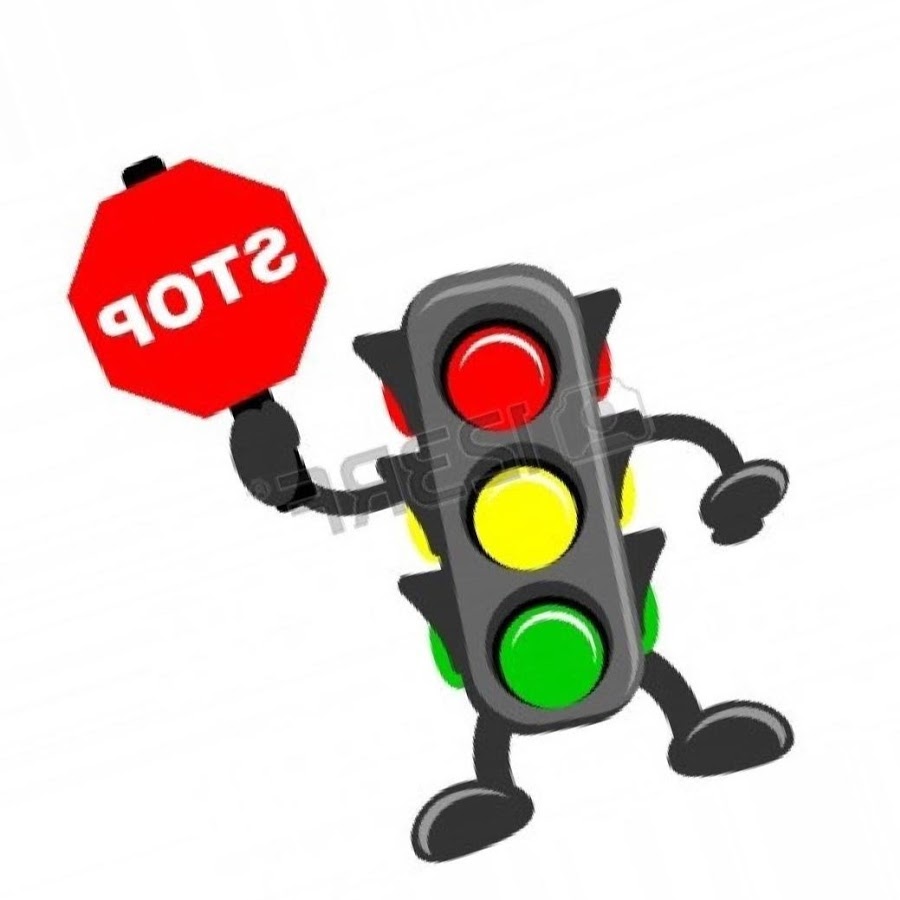 НАЧАЛО
Светофор неисправен.
ОТВЕТ
С какой стороны надо обходить автобус?
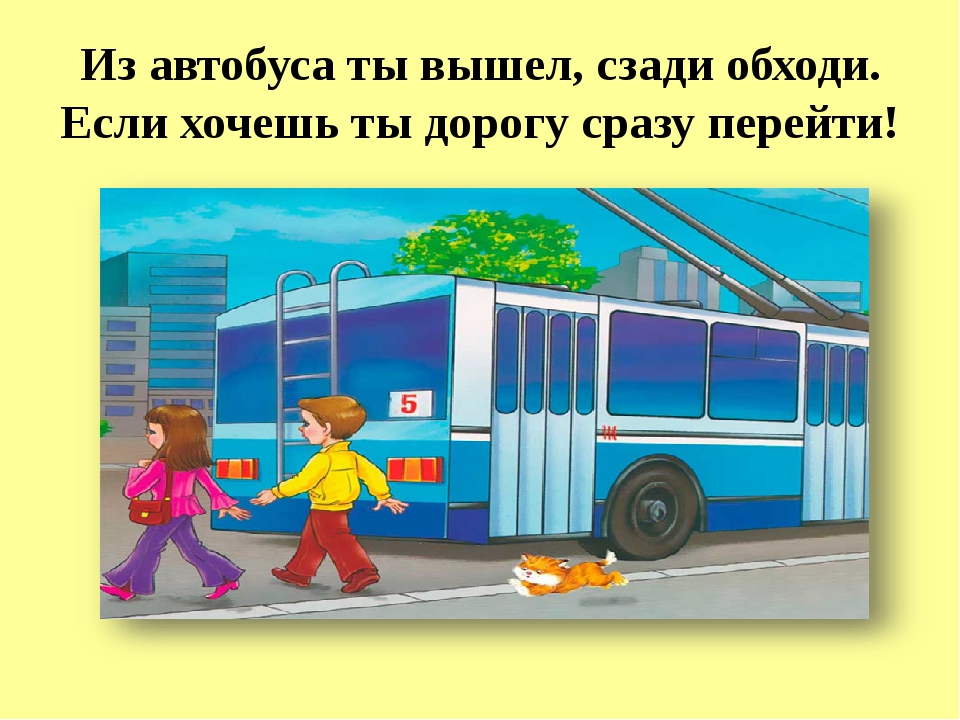 НАЧАЛО
ОТВЕТ
Ссади
Почему опасно играть на проезжей части?
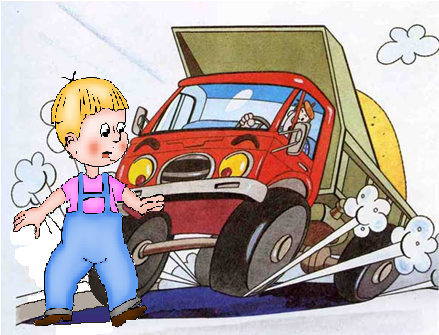 НАЧАЛО
можно попасть под машину
ОТВЕТ
Какой знак должен подать велосипедист, поворачивая налево?
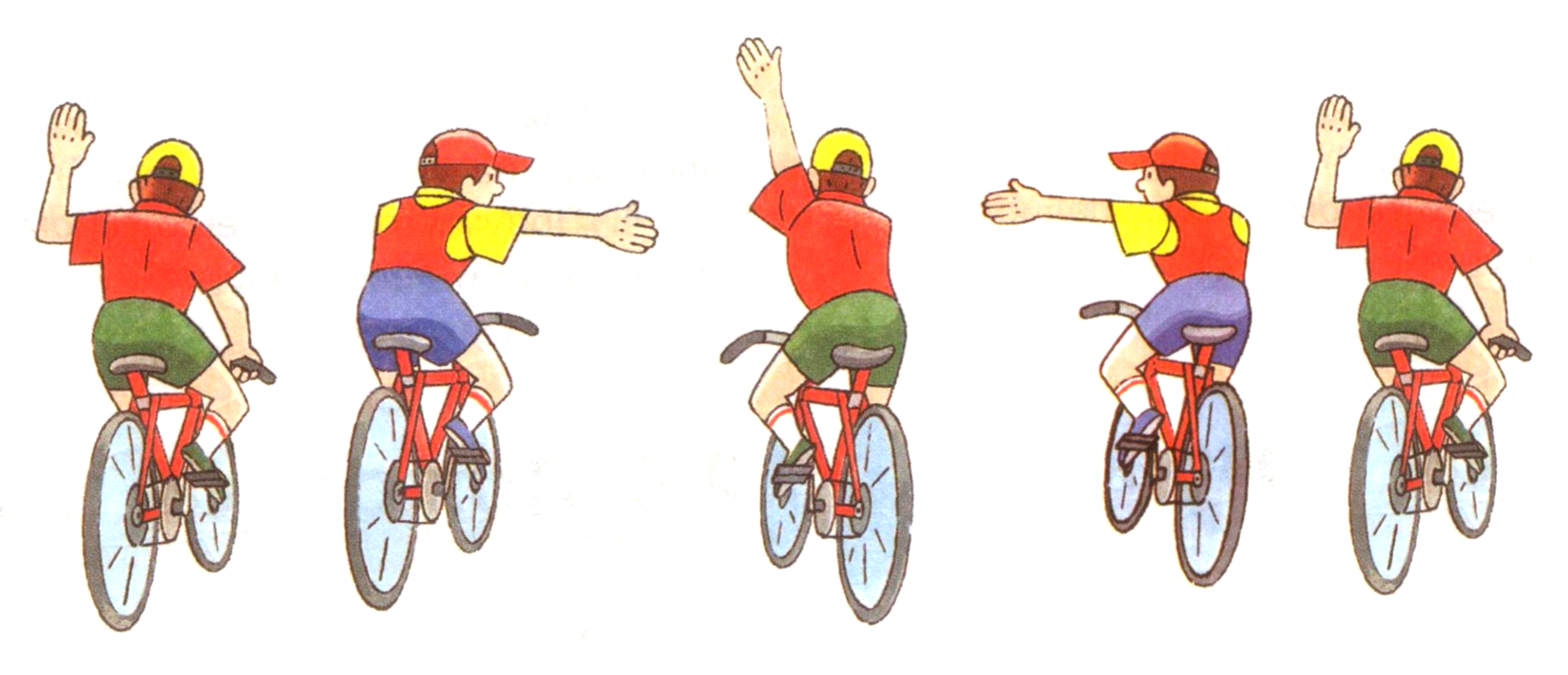 НАЧАЛО
Вытянутая вверх левая рука.
ОТВЕТ
По какой стороне пешеходного перехода или тротуара должен двигаться пешеход?
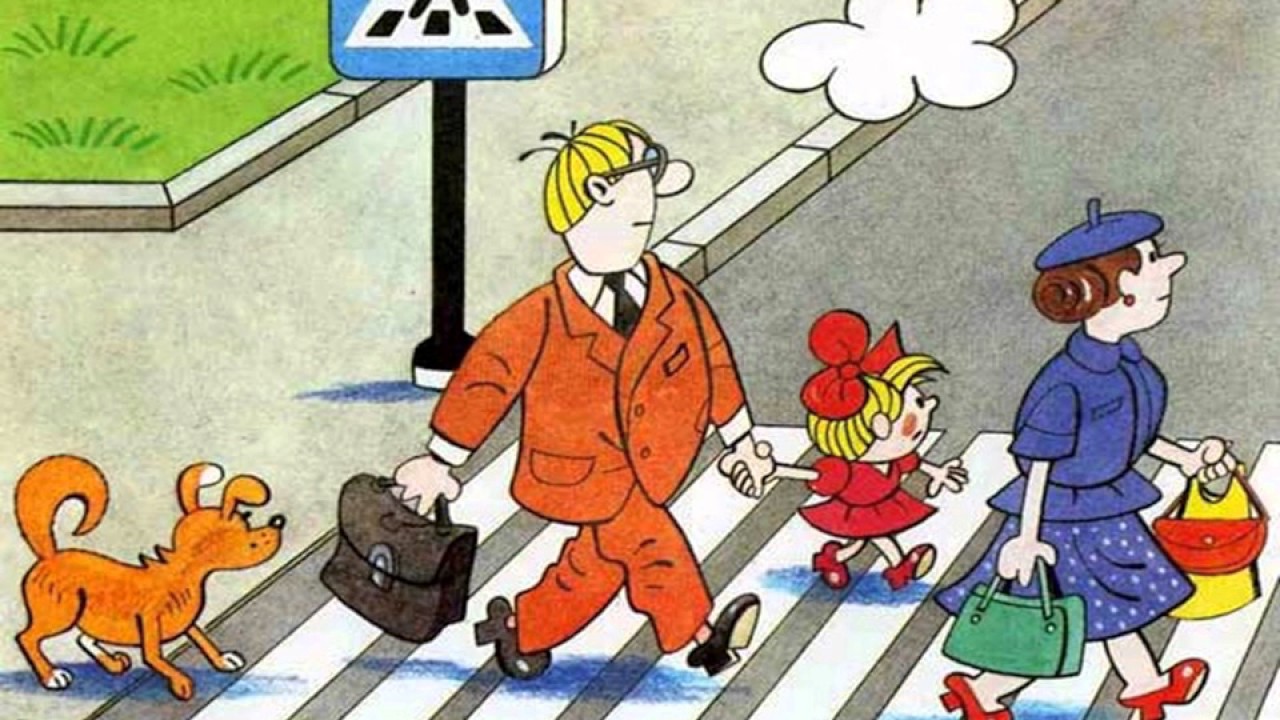 НАЧАЛО
По любой
ОТВЕТ
Как называют людей, идущих по дороге?
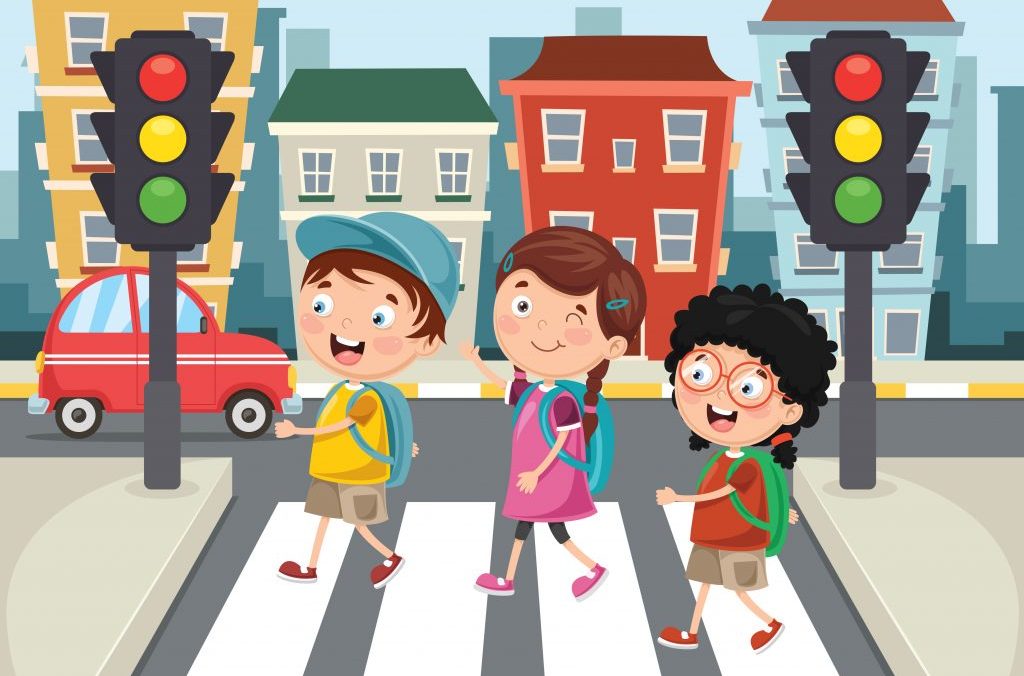 НАЧАЛО
Пешеходы
ОТВЕТ
В каком месте можно переходить улицу?
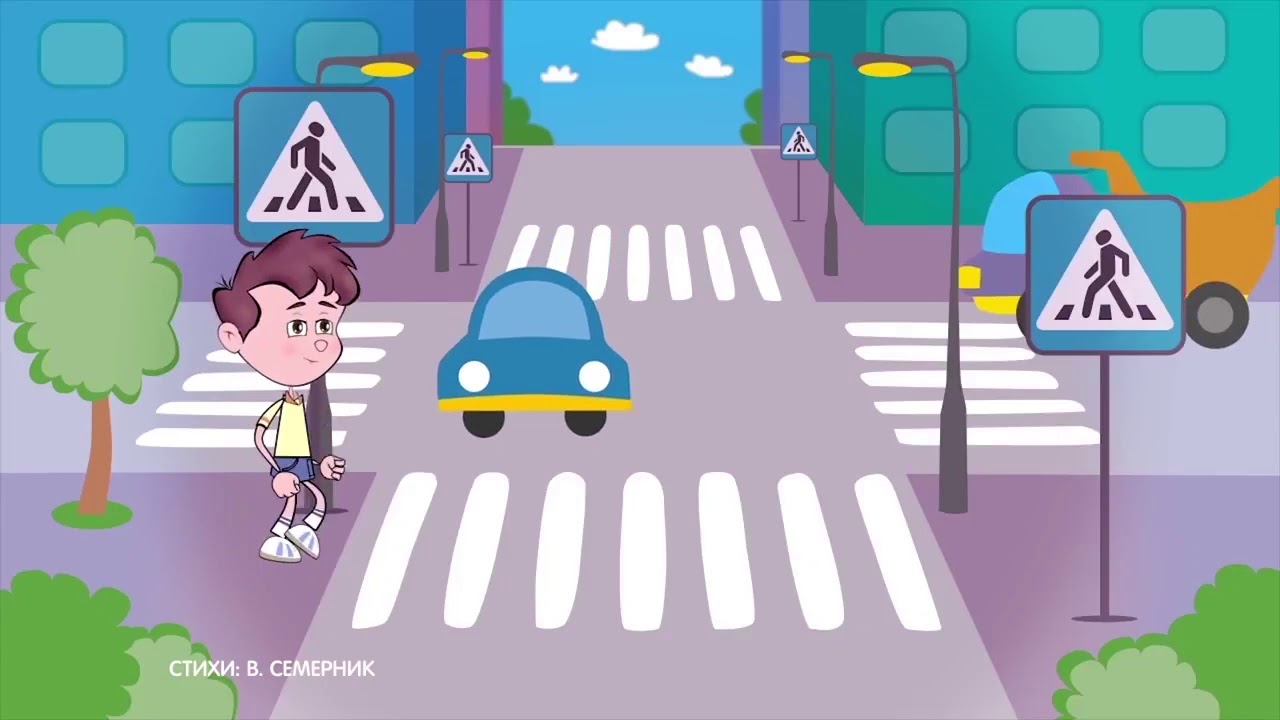 НАЧАЛО
Там, где есть пешеходный переход.
ОТВЕТ